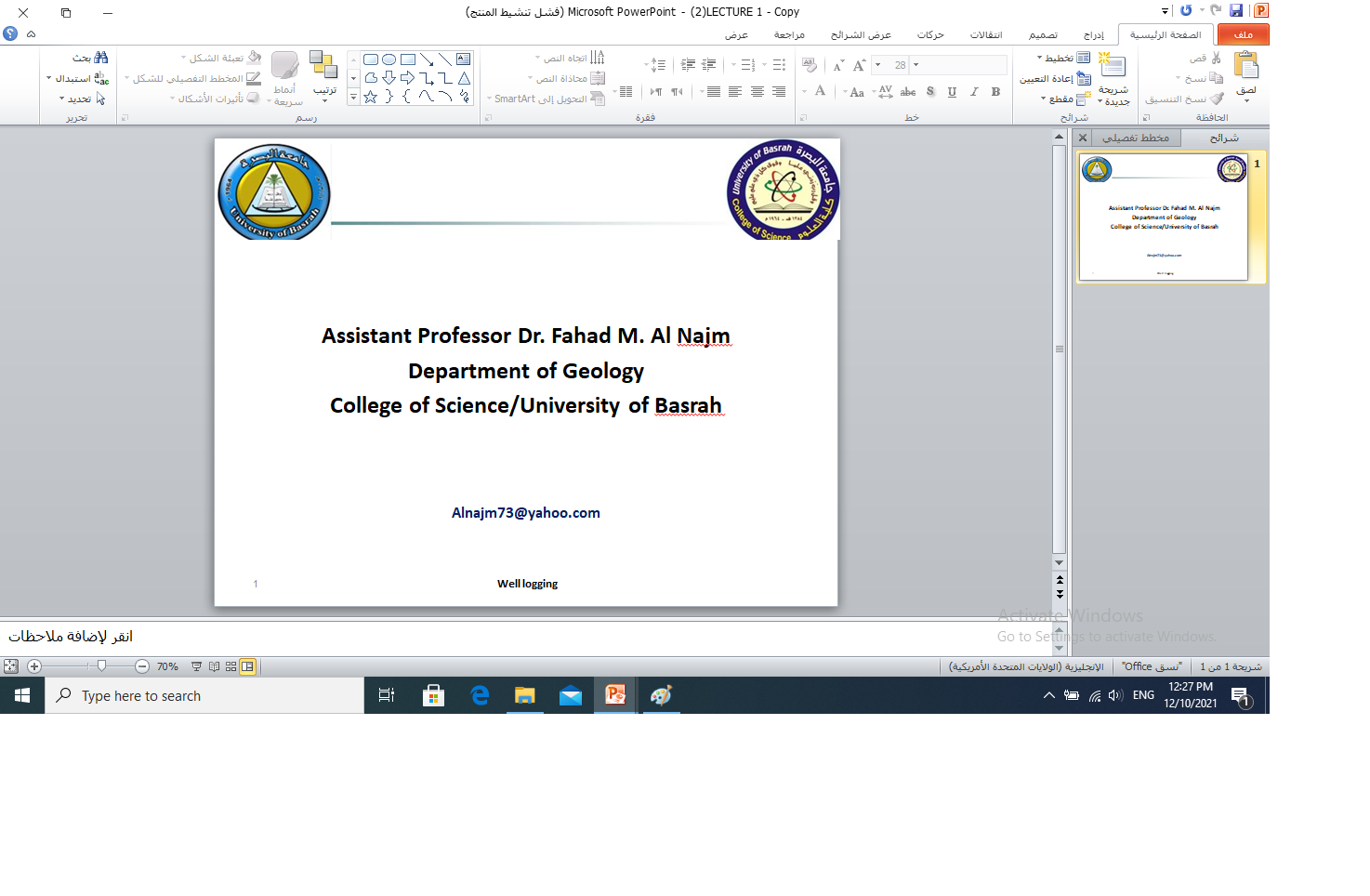 البوصلة الجيولوجيةGeological Compass
1
FIELD GEOLOGY
البوصلة الجيولوجيةGeological Compass
استخدامات البوصلة الجيولوجية:
البوصلة الجيولوجية هي أحد الأجهزة المهمة التي يستخدمها الجيولوجي في الحقل لأغراض المسح الجيولوجي، ومعرفة كيفية استخدامها بصورة صحيحة يعد امراً مهماً لا يمكن الاستغناء عنه في المسح الجيولوجي.
ان استخدامات البوصلة عديدة منها:
لتعين الاتجاهات في الحقل (الاتجاهات الأربعة او اتجاه السير وما شابه ذلك).
لعمل توجيه الخريطة (Map Orientation) وتحديد الموقع المضبوط على الخريطة بواسطة طريقة تقاطع الاتجاهات من موقع الشخص نحو نقطتين او نقاط معلومة في الحقل وعلى الخريطة.
لقياس الوضعية (Attitude) للخطوط (Lineations) والتي تشمل اتجاه الميل ومقدار زاوية الميل، وللمستويات (Planes) والتي تشمل اتجاه المضرب ومقدار زاوية الميل.
2
FIELD GEOLOGY
أجزاء البوصلة الجيولوجية:
تتكون البوصلة الجيولوجية بالأساس من ثلاث أجزاء رئيسة هي:
البوصلة الجغرافية(المغناطيسية)، تتألف من ابرة مغناطيسية تدور حول دائرة مقسمة الى(360˚) وتكون الابرة ملونة عادة بلونين مختلفين لتمييز شمال الإبرة الذي يتجه باتجاه الشمال المغناطيسي وهناك نوعان من البوصلات    (الشكل 1).
البوصلة الثابتة: وتكون دائرتها مقسمة الى (360˚) ابتداءً من الصفر او الشمال وبعكس اتجاه عقرب الساعة أي ان الشرق والغرب في هذه البوصلة متبادلان في موقعهما، ومثال ذلك بوصلة برونتن (Brunton Compass)، وسنعلل لاحقاً سبب تبادل اتجاهي الشرق والغرب في الموقع.
البوصلة الدوارة: وتكون دائرتها مقسمة الى (360˚) ابتداءً من الصفر او الشمال وباتجاه عقرب الساعة ويمكن تدوير دائرة البوصلة لتطبيق خط الشمال – الجنوب مع الإبرة المغناطيسية اثناء القياس ومثال ذلك بوصلة سيلفا (Silva).
3
FIELD GEOLOGY
4
FIELD GEOLOGY
الاليداد(Alidad): وهو أداة تستخدم لغرض التهديف (Shooting) على نقطة معينة لتحديد الاتجاه بين موقع الجيولوجي والنقطة المعينة في الحقل.
مقياس الميل (Clinometer): ويتألف من شاقول او في بعض الأحيان ميزان البناء (Abney level) الذي يتحرك على منقلة (Protractor) مدرجة لغرض قياس زاوية ميل الخطوط والمستويات (الشكل 2).
5
FIELD GEOLOGY
6
FIELD GEOLOGY
القواعد الأساسية لاستعمال البوصلة
هناك أنواع متعددة من البوصلات ولكن القواعد الأساسية لاستخدامها تبقى ثابته مهما اختلفت نوعية البوصلة وهذه القواعد هي:
اولاً: لقياس اتجاه أي خط سواء اتجاه الميل او اتجاه المضرب او اتجاه التهديف بين الجيولوجي ونقطة معينة في الحقل، فان البوصلة يجب ان تكون افقية ليكون للإبرة المغناطيسية حرية الحركة بصورة طليقة.

ثانياً: تكون البوصلة أو محورها الطولي موازية للخط المراد قياس اتجاهه.
7
FIELD GEOLOGY
ثالثاً: يؤشر الشمال(N) المثبت في البوصلة بالاتجاه المراد قياسه. ولقراءة الاتجاه من البوصلة بعد تطبيق النقاط الأساسية الثلاثة أعلاه، فبالنسبة للبوصلة الثابتة (بوصلة برونتن على سبيل المثال) فقراءة مباشرة مكان تأشير شمال الإبرة المغناطيسية على دائرة البوصلة المدرجة فيكون هو اتجاه الخط المراد قياسه. أما بالنسبة للبوصلة الدوارة فندورها (بدون أن نؤشر على تطبيق النقطة الثالثة أعلاه) إلى أن ينطبق شمال الإبرة المغناطيسية مع الصفر (او 360˚) الموجود على خط التصفير (وهو خط شمال-جنوب مرسوم بصورة واضحة على دائرة البوصلة المدرجة). ثم نقرأ مكان التأشير على محيط دائرة البوصلة للإشارة الموجودة على محور البوصلة الطولي ويكون هذا هو الاتجاه المراد قياسه.
8
FIELD GEOLOGY
رابعاً: بالنسبة لقياس الميل تحمل البوصلة بحيث يكون مستوي المنقلة المدرجة لمقياس الميل (Clinometer) عمودياً ليكون الشاقول طليق الحركة وتكون حافة البوصلة موازية للخط او السطح المراد قياس ميله ثم يقرأ مباشرة تأشير الشاقول على المنقلة ويكون هذا مقدار زاوية الميل. وفي البوصلات التي يتألف مقياس الميل فيها من ميزان البناء يدور الميزان إلى ان تصبح الفقاعة الهوائية في الوسط ويقرأ تأشير المؤشر على المنقلة ويكون هو مقدار زاوية الميل.
9
FIELD GEOLOGY
ملاحظات:
بالنسبة للبوصلة الثابتة(بوصلة برونتن مثلاً) يكون تعليل سبب تدريج الدائرة بعكس اتجاه عقر الساعة، أي أن الشرق والغرب متبادلان في مواقعهما على دائرة البوصلة، كما يلي: يظهر الخط(AB) في الشكل(3) باتجاه(N40E)، ولو فرضنا أننا نريد قياس اتجاه الخط (AB) مستعملين البوصلة الثابتة برونتن مثلاً، فبعد تطبيق القواعد الأساسية الثلاثة الأولى لاستعمال البوصلة نرى كما في الشكل أن الإبرة المغناطيسية في البوصلة تتجه باتجاه موازي للشمال المغناطيسي وبهذا تكون الزاوية (1) مساوية للزاوية(2) في الشكل، ومقدار كل منهما هو(40˚)، فلو كان اتجاهي الشرق والغرب مؤشرين في مكانيهما الصحيحين كما في الشكل لقرأت الإبرة المغناطيسية اتجاه الخط(AB) هو(N40˚W) إذن الحل الوحيد لجعل البوصلة تقرأ القراءة الصحيحة هو أن نبدل مواقع الشرق والغرب واحد محل الآخر وبالتالي يكون تديج دائرة البوصلة أيضاً من صفر الى (360˚) ولكن بعكس اتجاه عقر الساعة.
10
FIELD GEOLOGY
11
FIELD GEOLOGY
2- بالنسبة للبوصلة الدوارة (بوصلة سلفا مثلاً) لا توجد هناك شمال مثبت في طرف البوصلة ويوجد بدلاً من هذا اشارتين موضوعتين على محور البوصلة الطولي خارج محيط دائرة البوصلة وهذا يسهل العملية حيث نستغني عن النقطة الثالثة من قواعد استعمال البوصلة ويمكننا قراءة الاتجاه من إحدى الإشارتين خارج محيط دائرة البوصلة ويكون الاختيار بين الإشارتين اعتماداً على الاتجاه الذي نريد قياسه.
3- قبل استعمال مقاس الميل (Clinometer) في بوصلة سيلفا يجب أن نجعل حافة منقلة مقياس الميل المستقيمة موازية لمحور البوصلة الطولي وذلك بتدوير البوصلة بحيث ينطبق اتجاهي الشرق والغرب في البوصلة (90˚) و(270˚) على الإشارتين أو على المحور الطولي للبوصلة.
12
FIELD GEOLOGY